Het Potential-traject: iets voor je school?
Waarom Potential?
Groeiende diversiteit leerlingenpopulatie

Groeiende tendens naar het creëren van inclusieve leeromgevingen

 Groeiende complexiteit leerkrachtenpraktijk

 Grote uitdagingen voor professionele ontwikkeling
Leervragen: realiteit?
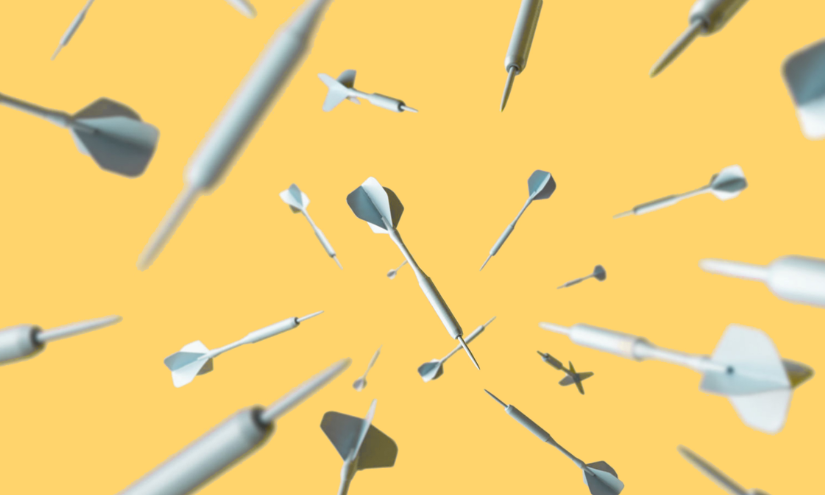 Dries is een enthousiaste leerkracht die de diversiteit in de klas nog meer wil waarderen en benutten. Hij vraagt zich wel af hoe ze dit allemaal georganiseerd krijgt in de klas. Hij wil de lat hoog blijven leggen voor elke leerling en daarmee ingaan tegen collega’s die klagen dat het niveau blijft dalen. Hij wil ook alle collega’s meekrijgen en vindt dat de directie het wat te veel zijn beloop laat…

Martine vraagt een overleg met het CLB over een anderstalige, kansarme jongen in de klas die slechts mondjesmaat tot leren komt en voortdurend uitdagend gedrag stelt. Ze zou graag horen wat er precies met hem aan de hand is, zodat hij eventueel kan verwezen worden naar speciale begeleiding of therapie. Ze vraagt zich af wat ze intussen kan doen om de situatie haalbaar te houden, zodat hij het klasgebeuren minder stoort.

Shari zit in het laatste jaar van de lerarenopleiding. Ze heeft net een boeiende, maar intensieve stage achter de rug. Ze heeft het gevoel dat ze in haar opleiding lang nog niet alles geleerd heeft om aan de noden van alle kinderen tegemoet te komen. Ze weet bijvoorbeeld nog niet goed hoe ze best met ouders omgaat, bijvoorbeeld bij kansarme en meertalige leerlingen, of ouders die allerlei redelijke aanpassingen vragen voor hun kind.
[Speaker Notes: Om te illustreren hoe je op zoek kunt gaan naar hulpbronnen, vertrekken we vanuit het verhaal van 3 verschillende leerkrachten. Zij stellen daarbij de volgende eigen leervragen. 
Scannend er één eruit kiezen, bv. Martine]
Doelen traject
Professionele ontwikkeling in het creëren van inclusieve leeromgevingen
DIVERSITEIT WAARDEREN & BENUTTEN IN DE KLAS
VERBINDEND SAMENWERKEN MET DIVERSE PARTNERS IN & RONDOM DE SCHOOL
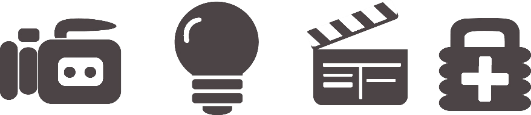 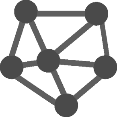 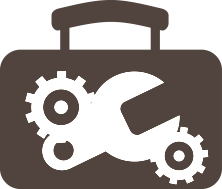 PROFESSIONELE ONTWIKKELING
1. Inclusieve competentiegroei…?
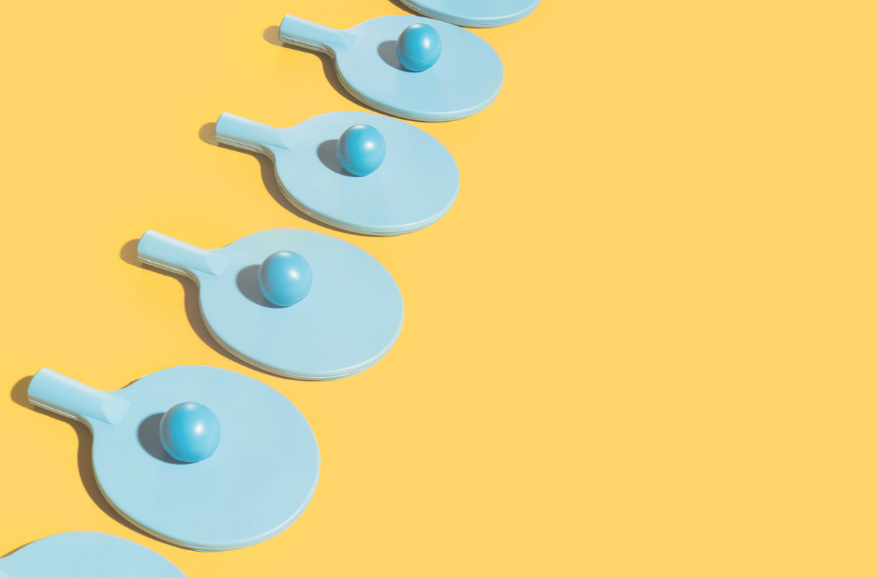 1. Actieonderzoek: van jouwleervraag naar doel - actie…
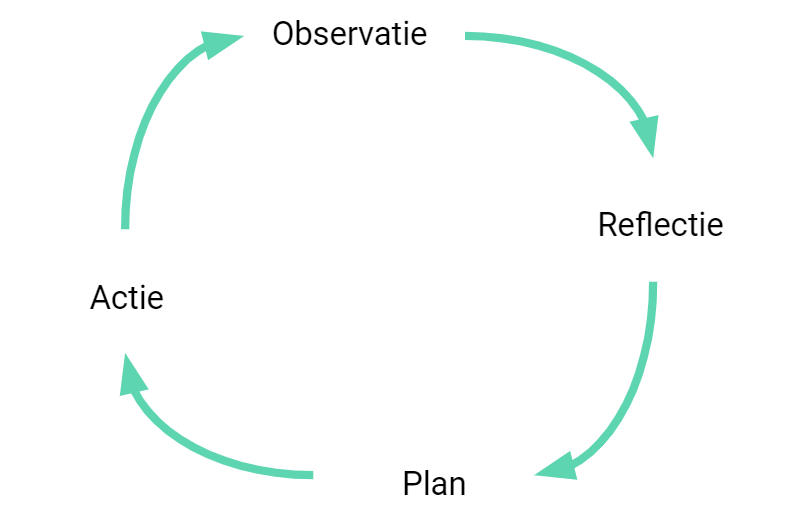 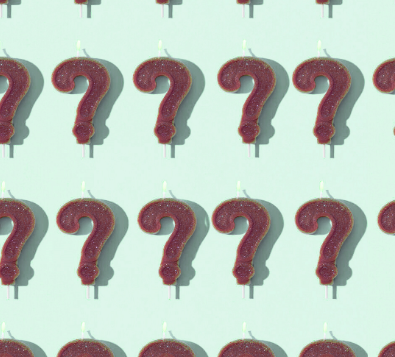 Krachtig lesgeven in diversiteit en verbindend samenwerken met diverse partners, bijvoorbeeld …

Ik wil beter leren omgaan met een anderstalige, kansarme jongen die slechts mondjesmaat tot leren komt en voortdurend uitdagend gedrag stelt

Ik wil mijn lessen toegankelijker maken voor al mijn leerlingen en hen allemaal gemotiveerd houden 

Ik wil alle ouders bereiken en zoek wie me daarbij kan helpen
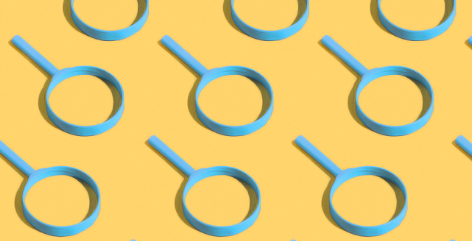 2. Traject en bijeenkomsten: wat biedt het Potential-traject je?
Professionalisering en ontwikkeling van je competenties voor inclusie

Een wetenschappelijk onderbouwde werkwijze

Duurzame versterking van de samenwerkende en lerende kracht in je team

Vernieuwende hulpbronnen: materialen, coaching en feedback om ieders leerpotentieel te versterken
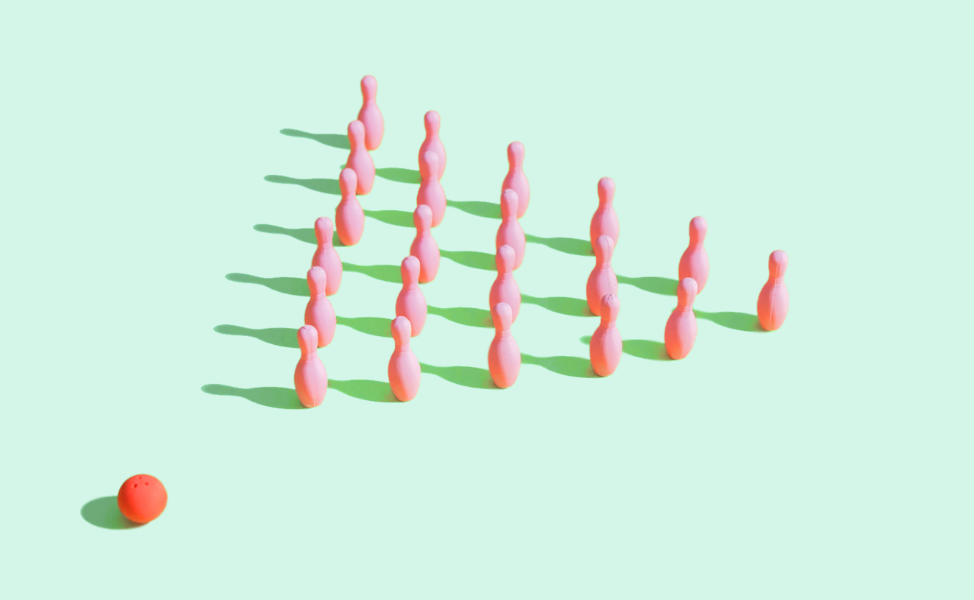 2. Traject en bijeenkomsten: wie heb je nodig?
Ideaal gezien 4 à 10 leerkrachten die een aantal keer bijeenkomen

Eén of twee collega’s of een externe begeleider die het traject willen (leren) ondersteunen, begeleiden en coachen

Een schoolteam dat openstaat voor uitwisseling van kennis en ervaringen

Steun van de directie
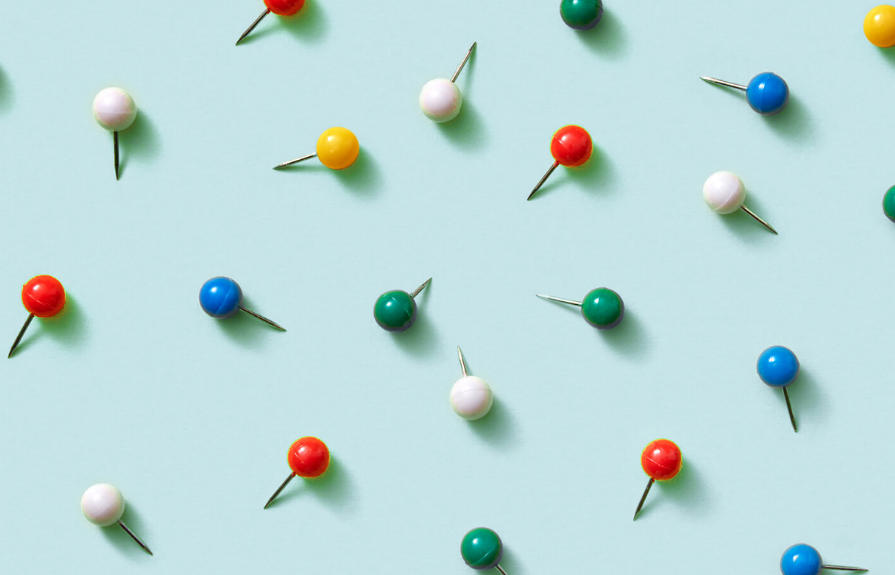 2. Traject en bijeenkomsten: hoeveel tijd vraagt het?
Effectief professionaliseren vraagt ideaal gezien 

een twintigtal contacturen= bv. acht bijeenkomsten van twee à drie uur

gespreid over  één of meer schooljaren

in een kernteam of schoolteam (minstens één keer uitwisselen in breder schoolteam, bv. pedagogische studiedag, personeelsvergadering,…)
Begeleiding, ondersteuning en coaching
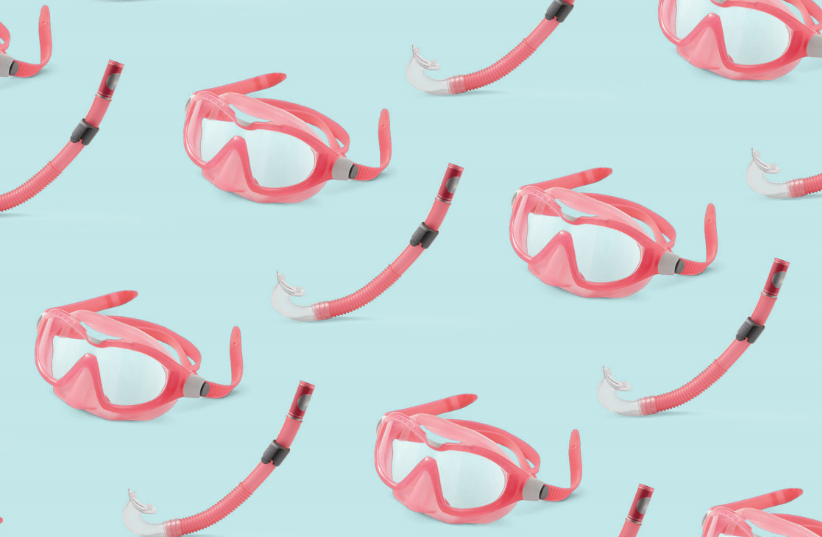 Welke begeleiding en ondersteuning is er nodig? 

Kan iedereen dit traject zomaar coachen of vraagt dit oefening, training, een specifieke kijk…? 

1,2,3 start: GRROW…
[Speaker Notes: 3. Begeleiding, coaching en ondersteuning (20’)
Welke begeleiding en ondersteuning is er daarbij nodig? (vraag 18 rol coach+19 vaardigheden)
Kan iedereen dit traject zomaar coachen of vraagt dit oefening, training, een specifieke kijk…? (vraag 20 Wie kan coachen? balans inhoud en proces, iedereen kan leren coachen- link met programma training Potential 2.0) 
1,2,3 start: GRROW als springplank om samen te professionaliseren: waar wil jij naartoe, welke sterkte en uitdaging zie jij als coach, hoe kunnen deze vragen & antwoorden je helpen, wat ga je concreet doen? (vraag22 doelgericht aan de slag met GRROW)]
3. Begeleiding, ondersteuning en coaching :  welke rol heeft de coach?
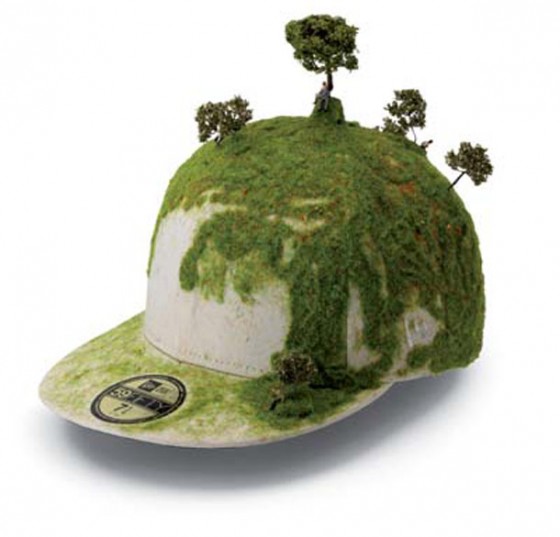 Een leerproces gericht op een inclusieve leeromgeving uitlokken 

Collega’s begeleiden in hun traject van professionele ontwikkeling

Collega’s waarderend benaderen en doelgericht feedback geven

Hulpbronnen en materialen benutten om collega’s uit te dagen en te inspireren

Ontspannen groeien in de rol dankzij ondersteuning, training en/of intervisie
3. Begeleiding, ondersteuning en coaching :  wie neemt de coachende rol op, met welke vaardigheden?
Balans inhoudelijke kennis - coachende vaardigheden

Groeigerichte kijk: iedereen kan leren coachen

Voorwaarde: tijd voor feedback, training, intervisie
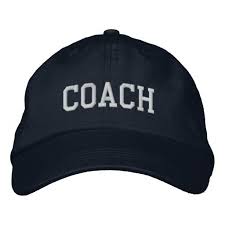 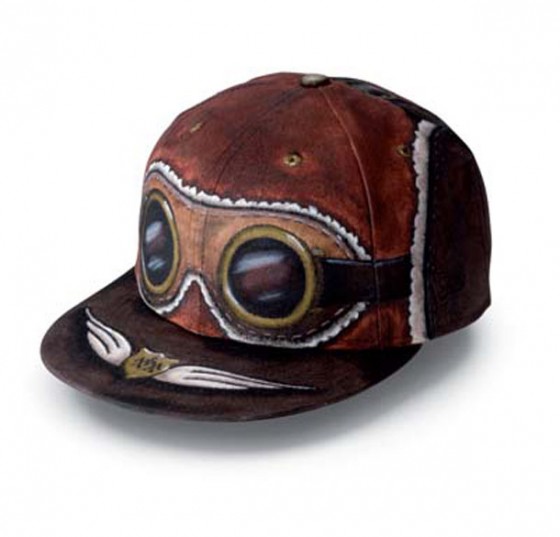 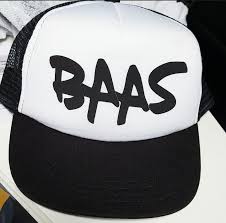 3. Begeleiding, ondersteuning en coaching:doelgericht aan de slag met GRROW
Goal (Doel): Waar wil jij naartoe?

Realiteit: Welke sterkte en uitdaging zie jij als coach?

Rersources (Hulpbronnen): Hoe helpen de veelgestelde vragen en andere Potential-materialen je verder?

Opties: Welke mogelijkheden zie je voor jouw praktijk?

Will (Acties): Wat ga je concreet doen? 

	* Bron: Clement, J. (2015), werkvormen ‘Design studio’, ‘groeibundel’, begeleide intervisie
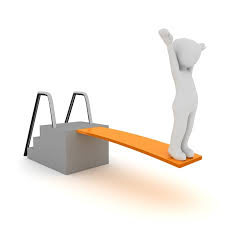 Spring samen hoog, ver, verder…Inspiratiemoment volgen? -> meld aan via www.potentialtoteach.beVeel geluk namens alle Potential-partners
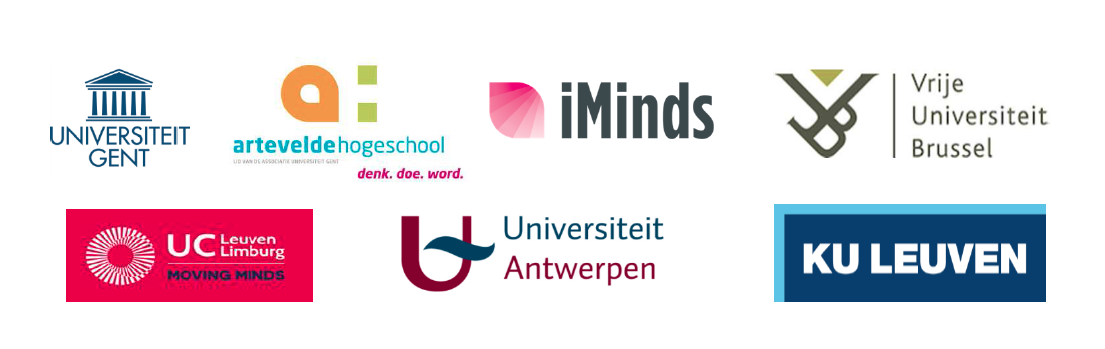 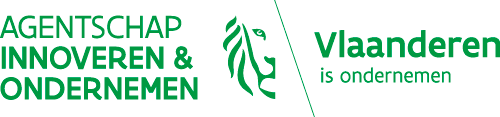 Financiering: 
VLAIO